КРАТКОСРОЧНЫЙ  ПРОЕКТ«Овощи и фрукты — полезные продукты»(для старшего дошкольного возраста)
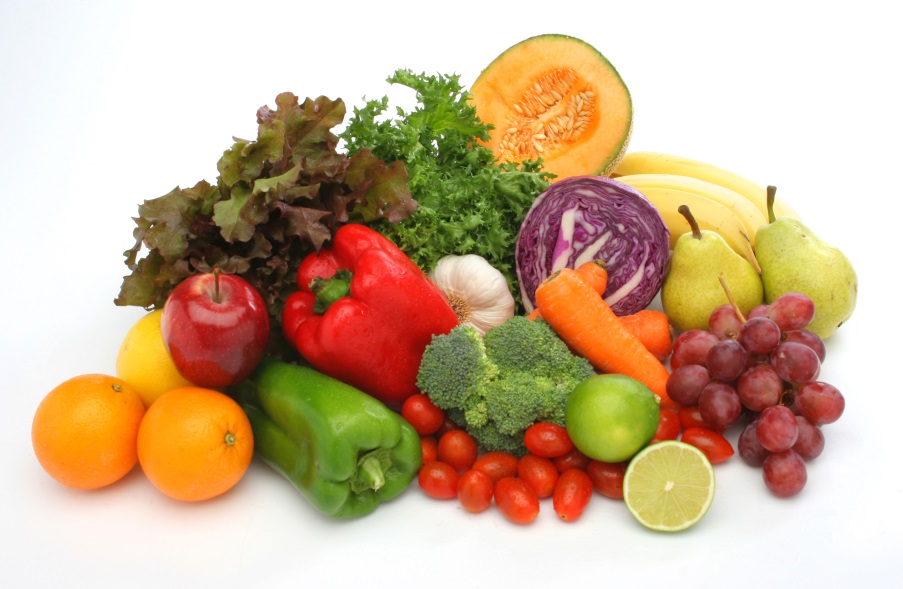 Выполнила : 
Суртаева Екатерина Сергеевна
МАДОУ №23 «Золотой ключик»
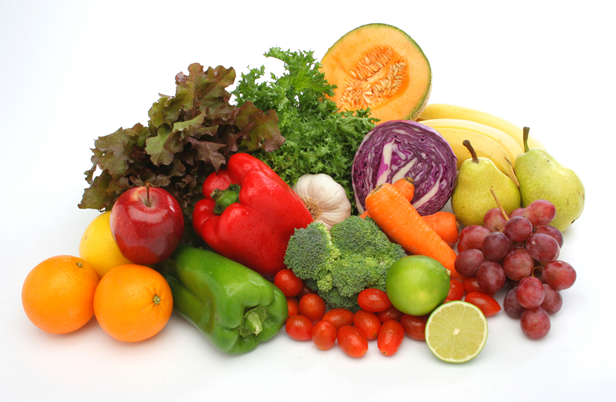 Разработка проекта.
Участники проекта: дети подготовительной группы, родители, воспитатели.
Вид проекта: краткосрочный, групповой.
Сроки реализации проекта: две недели.
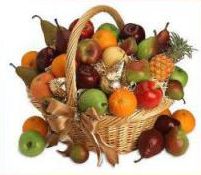 Актуальность. 
	Наблюдая за жизнедеятельностью детей, я заметила, что большинство детей имеют недостаточно знаний об овощах, полезных свойствах овощей, использовании и хранении, отсутствуют знания об особенностях выращивания, дети имеют небогатый словарный запас по данной теме, а родители не увлекают детей работой в огороде, дачном участке, а также не приучают к полезной пище.

Вывод:
	У детей не хватает знаний, но дети проявляют стойкий интерес к данной теме «Овощи», есть желание узнать что-то новое и интересное.
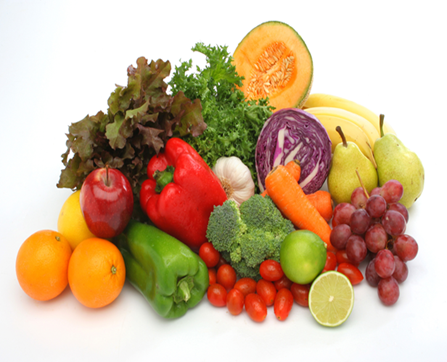 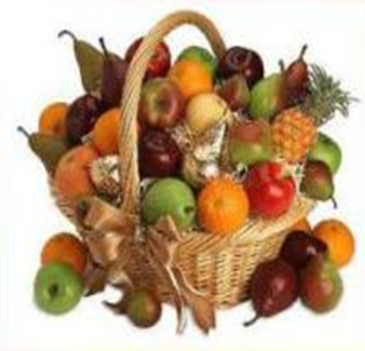 Цель:
• Расширять знания детей о пользе овощей и фруктах, их значение для здоровья.
Задачи:
1. Образовательные:
• Закрепить знания детей об условиях и о месте произрастания овощей и фруктов.
• Способствовать поиску новой информации об уже известных объектах (овощах, фруктах).
• Формировать знания о пользе овощей и фруктах, их значение для здоровья.
• Формировать умение готовить сообщение по определенной теме в форме познавательного рассказа с опорой на модель.
2. Развивающие:  Повышать заинтересованность родителей в творческой деятельности детей. 
3. Воспитательные: создавать атмосферу эмоционального комфорта, взаимопонимания и поддержки; прививать умение прийти на помощь в трудную минуту
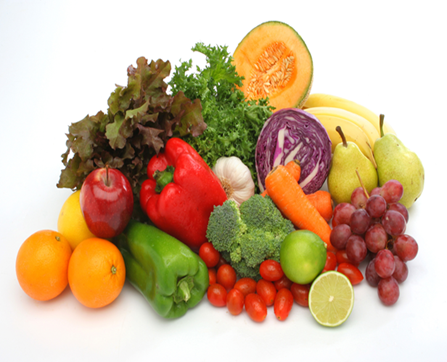 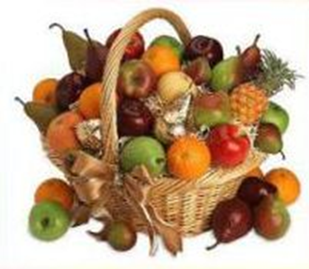 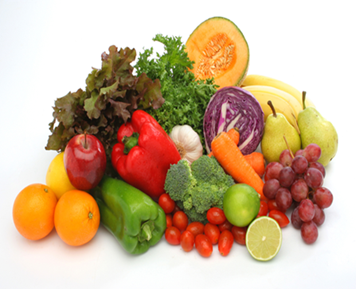 Подготовительный этап
- анкетирование родителей. 
- донести до участников проекта важность данной темы.
- создать развивающую среду, подобрать дидактические игры, иллюстрации.
- подобрать художественную литературу по теме «Овощи -полезные продукты».
-  подобрать рекомендации для родителей по теме «Овощи - полезные продукты».
- оформление папок-передвижек по теме «Овощи -полезные продукты».
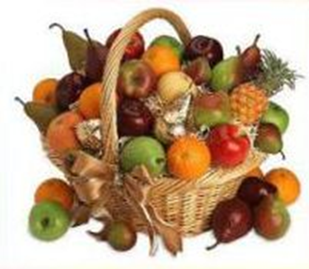 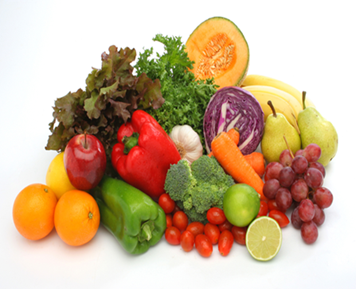 Основной этап  
Виды деятельности:
Воспитатель вместе с детьми.
Игровая деятельность:
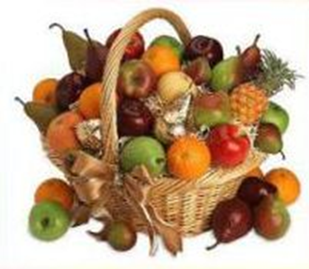 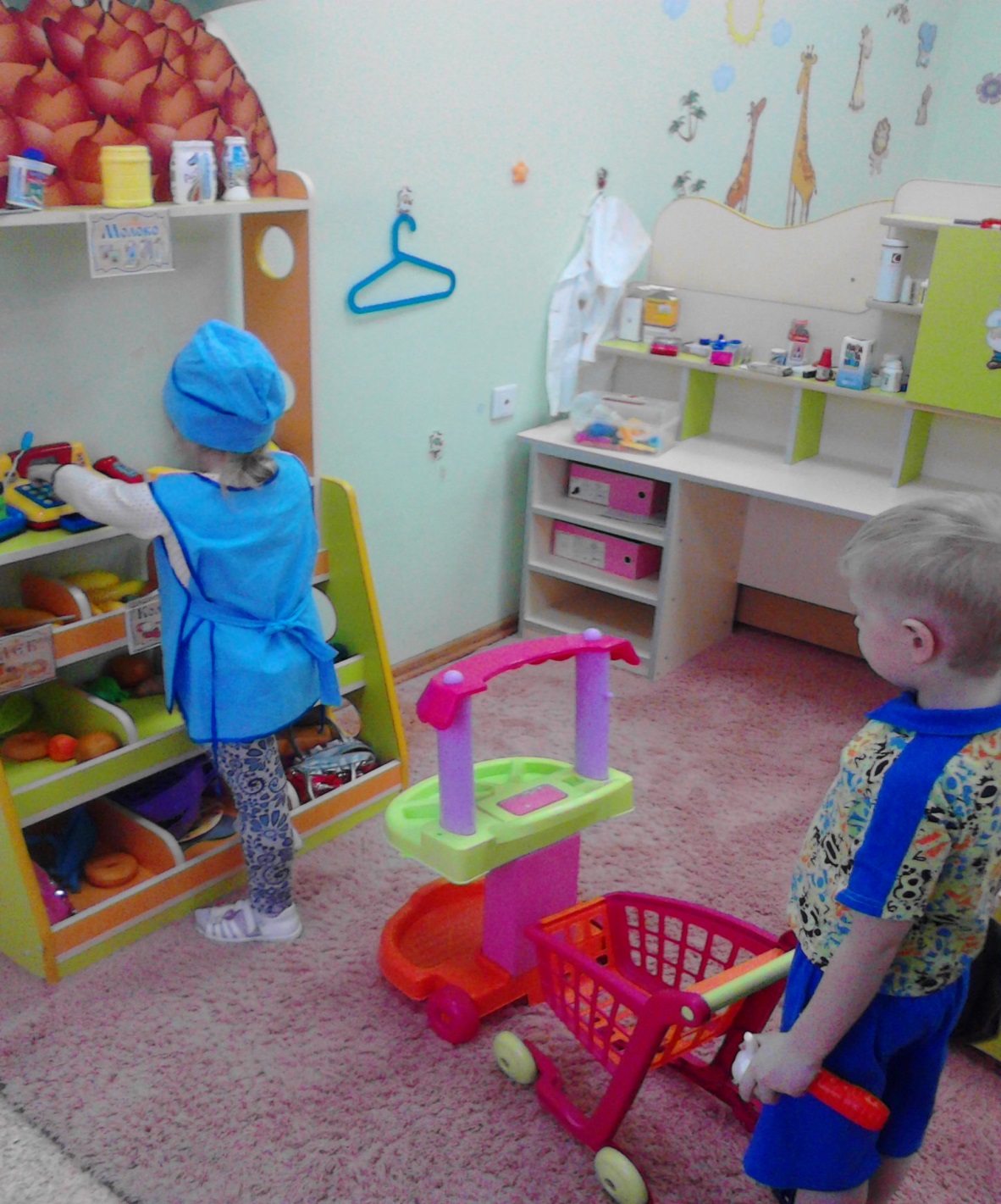 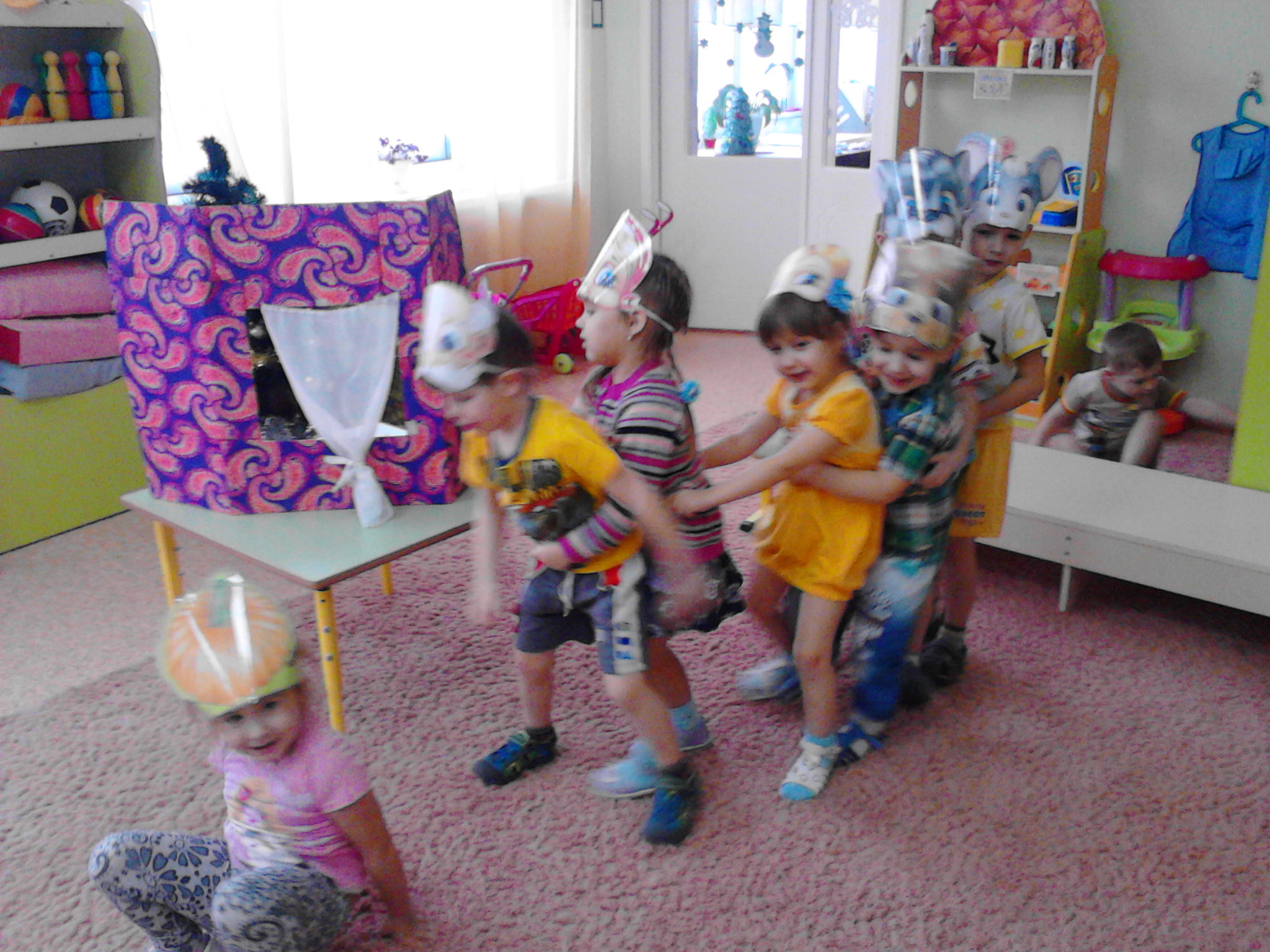 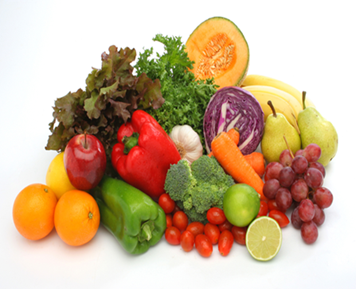 Познавательное развитие:
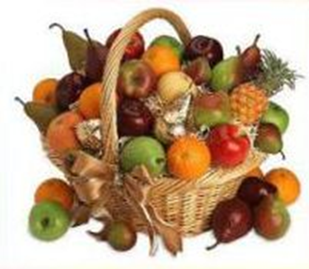 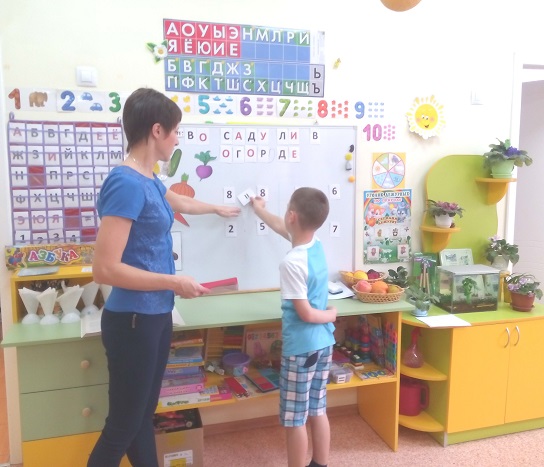 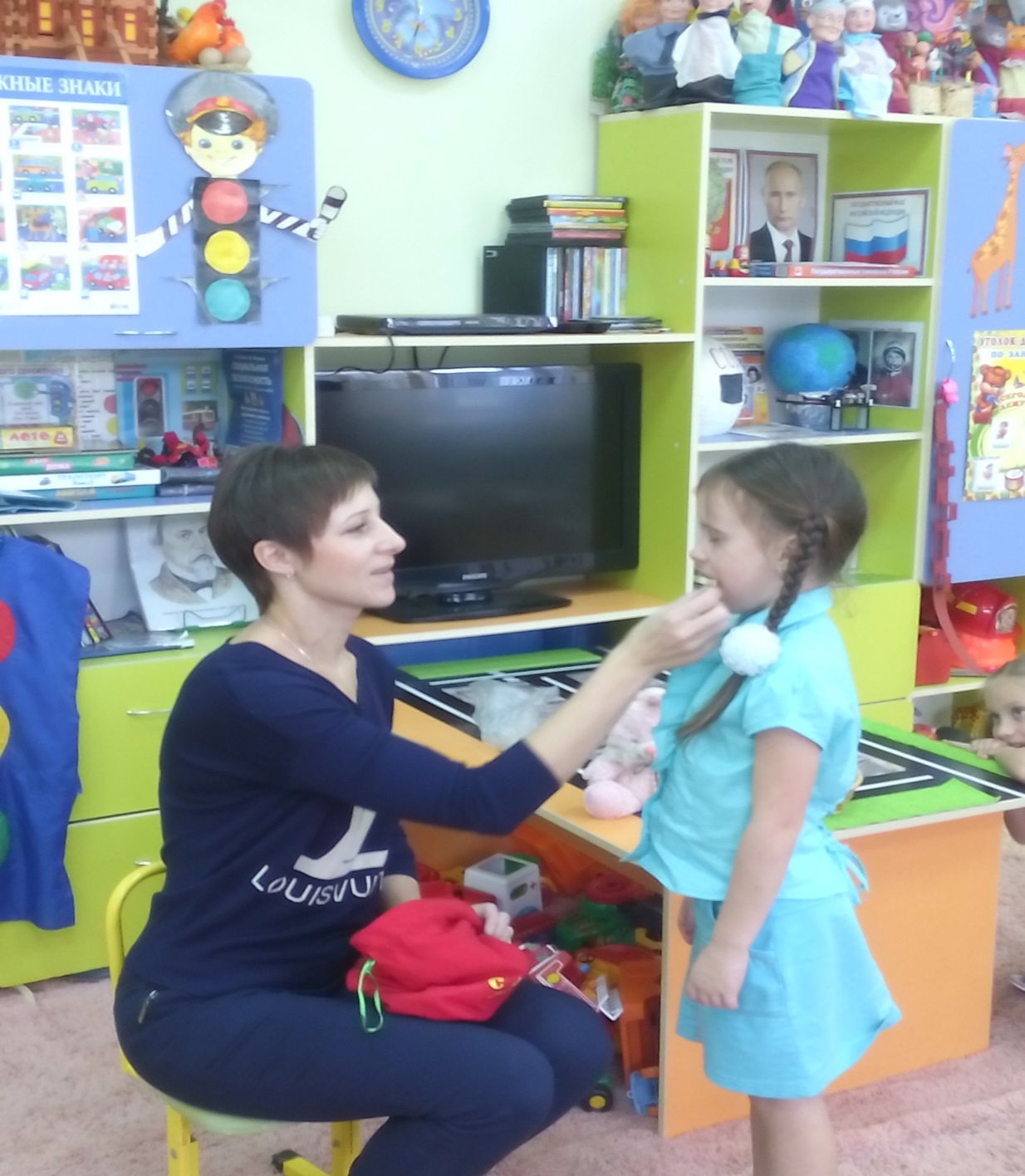 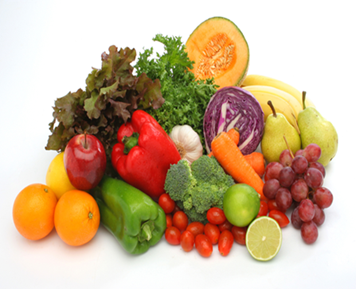 Продуктивная деятельность:
Художественно эстетическое развитие.
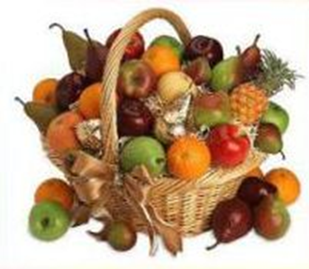 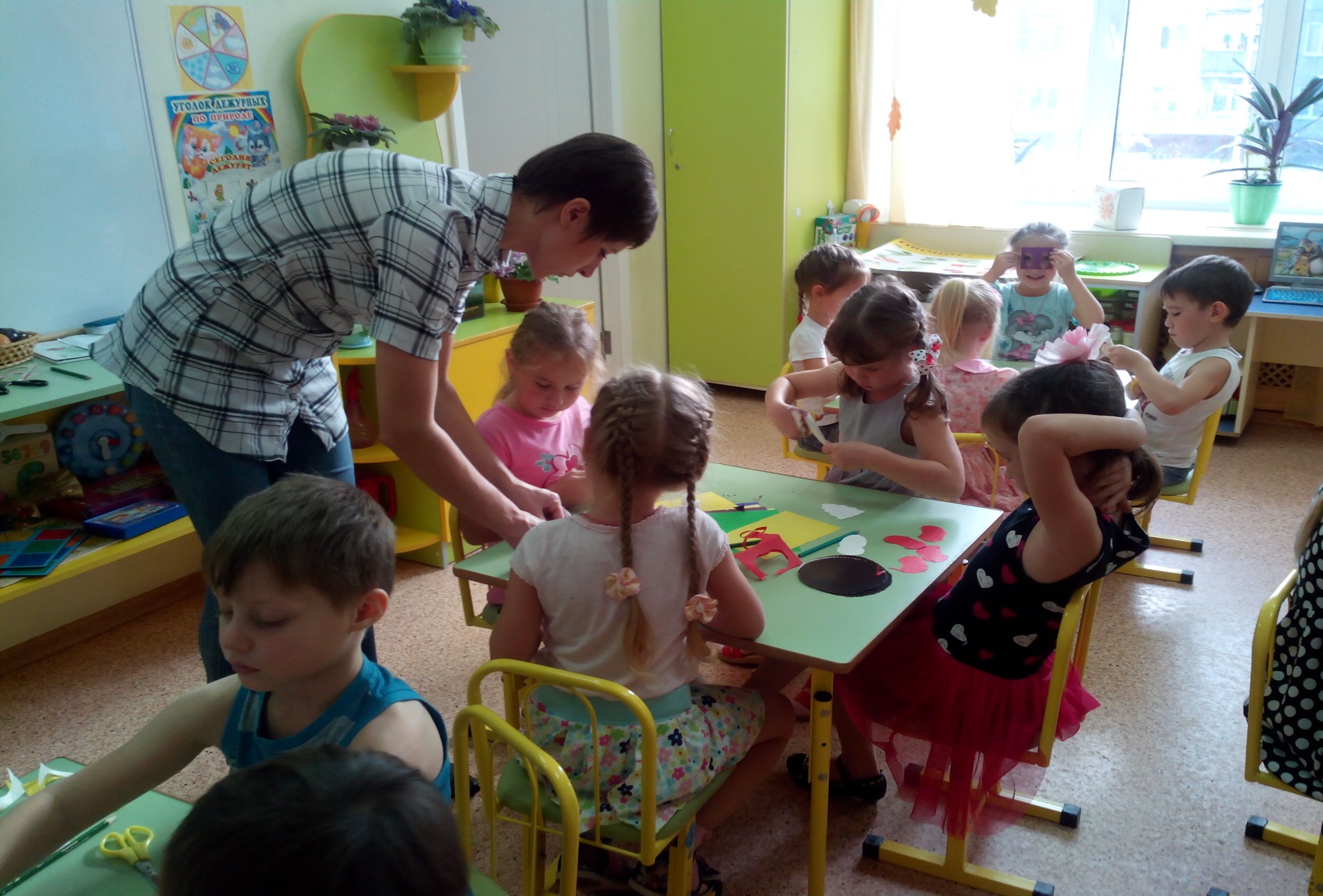 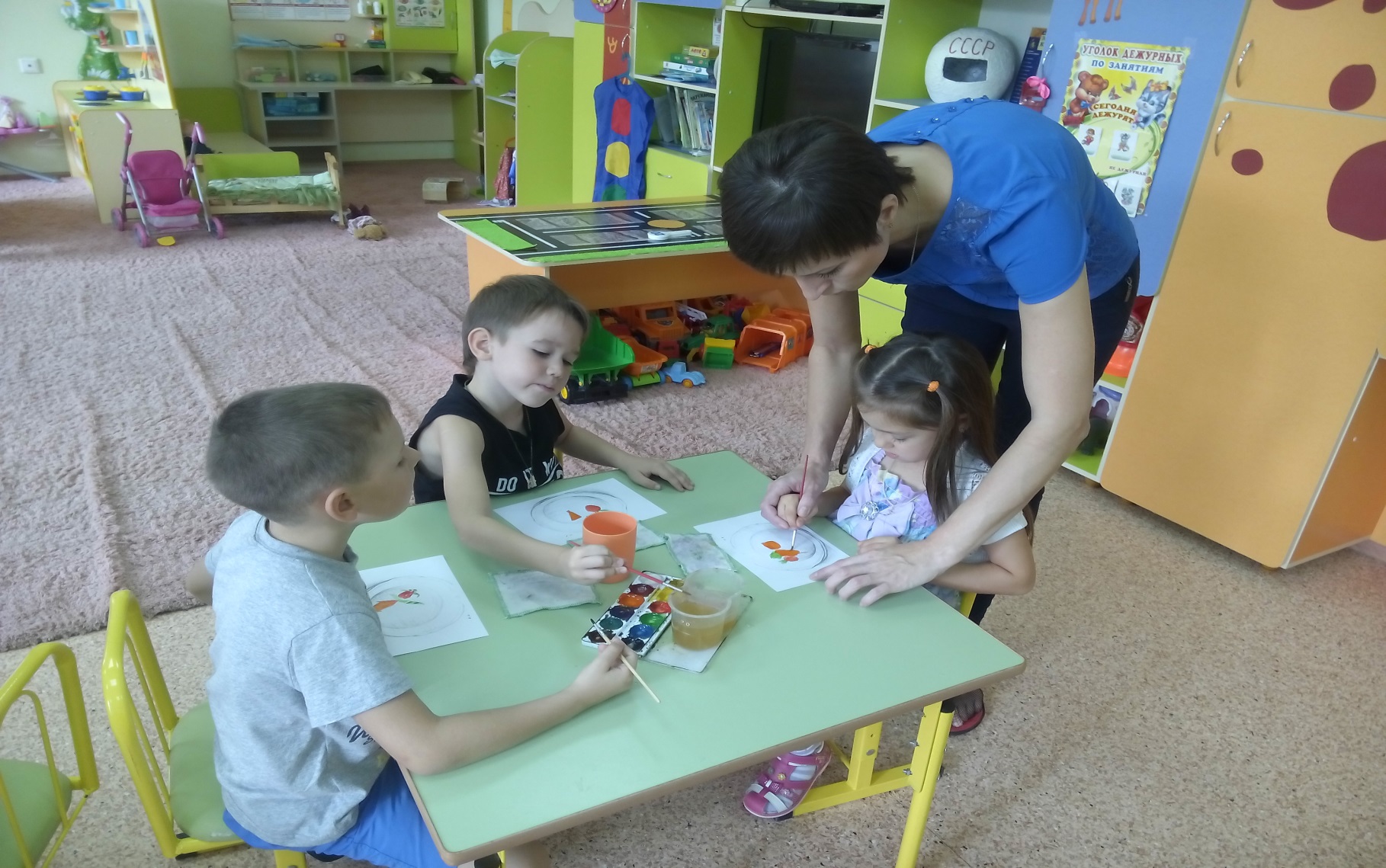 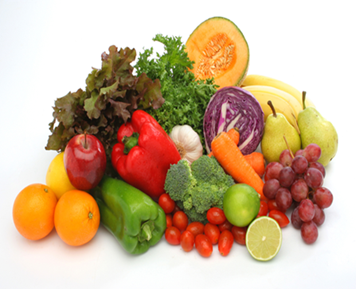 Речевое развитие:
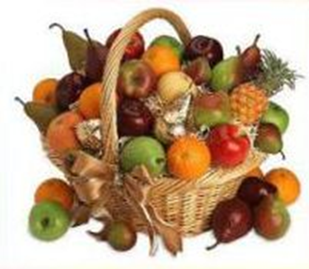 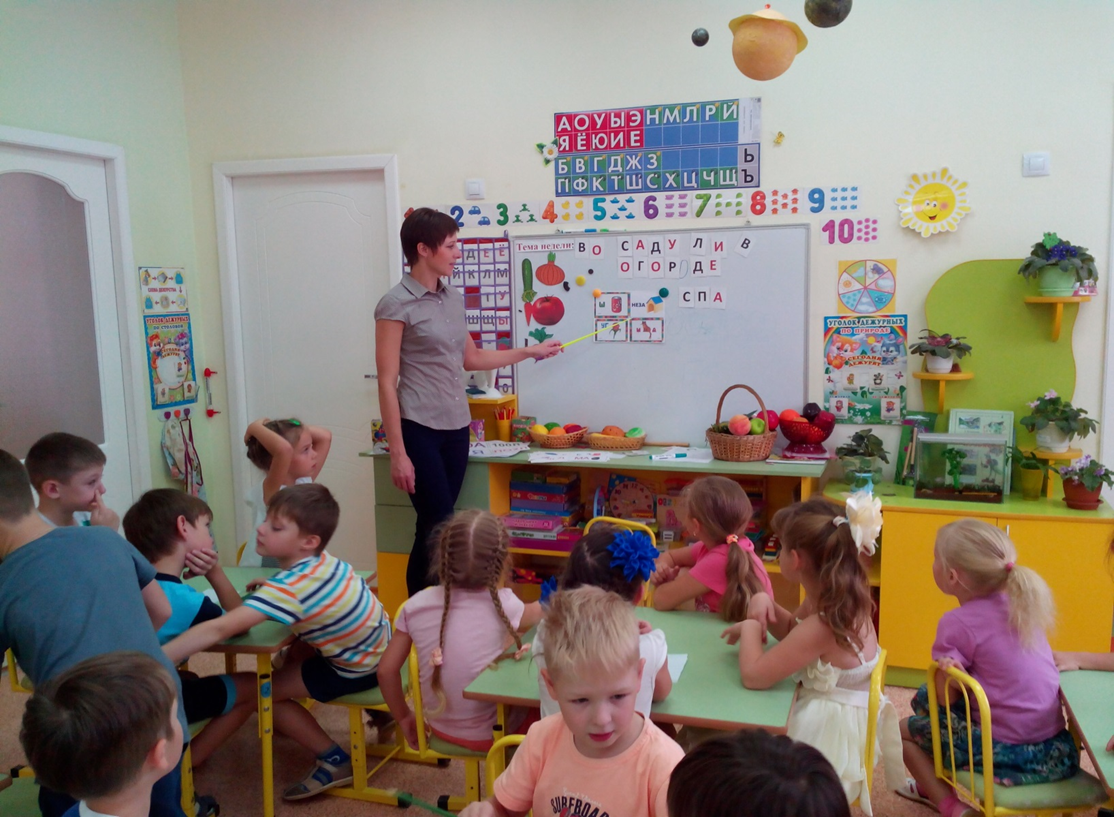 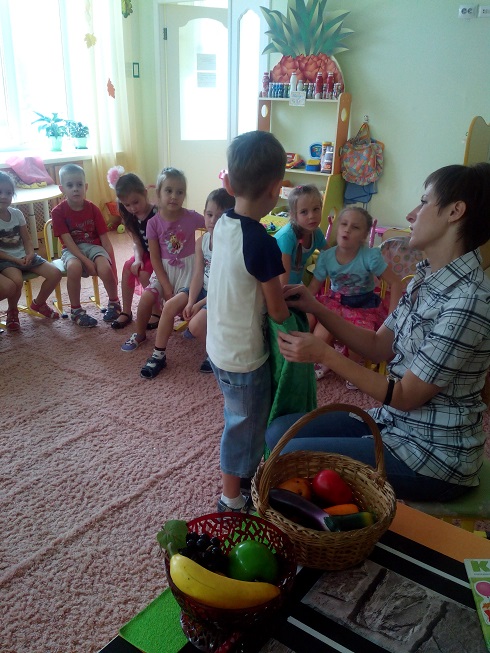 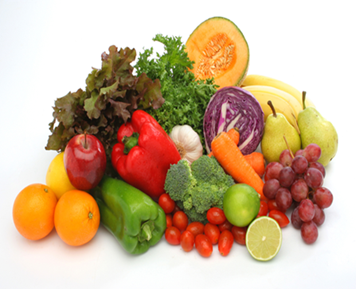 Родители и дети:
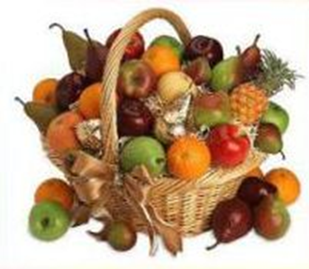 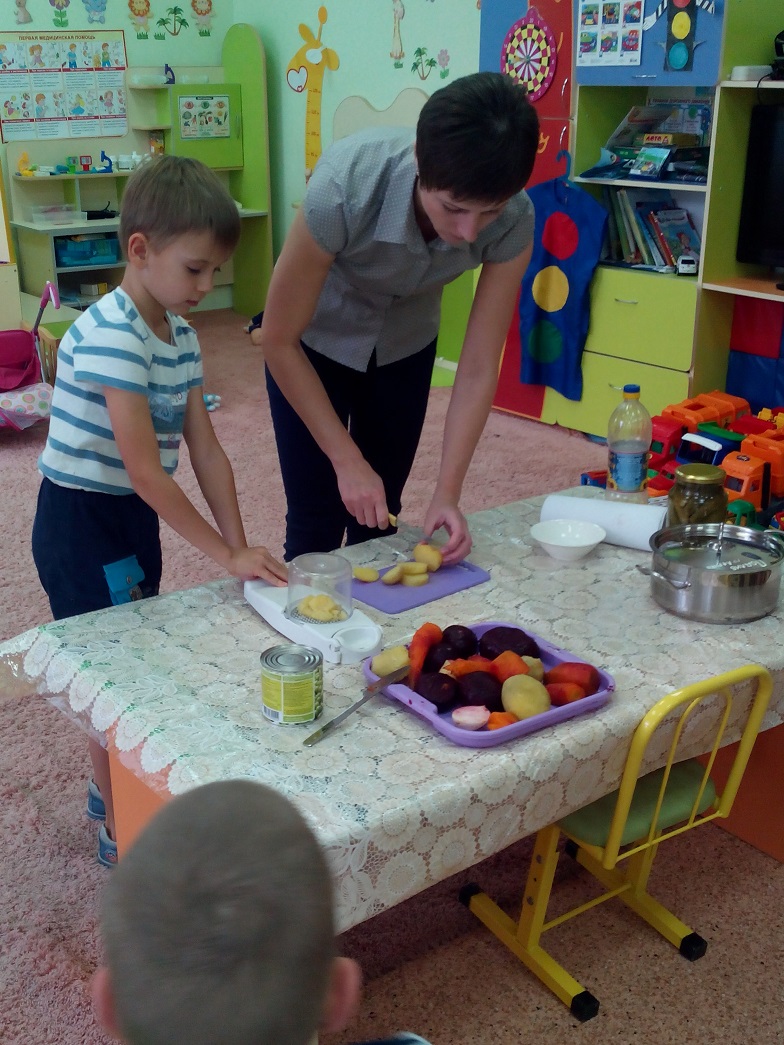 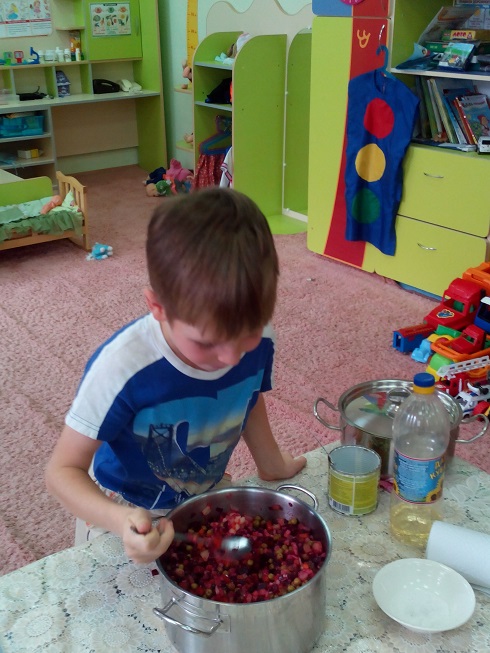 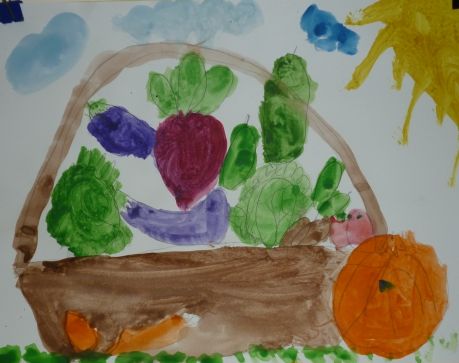 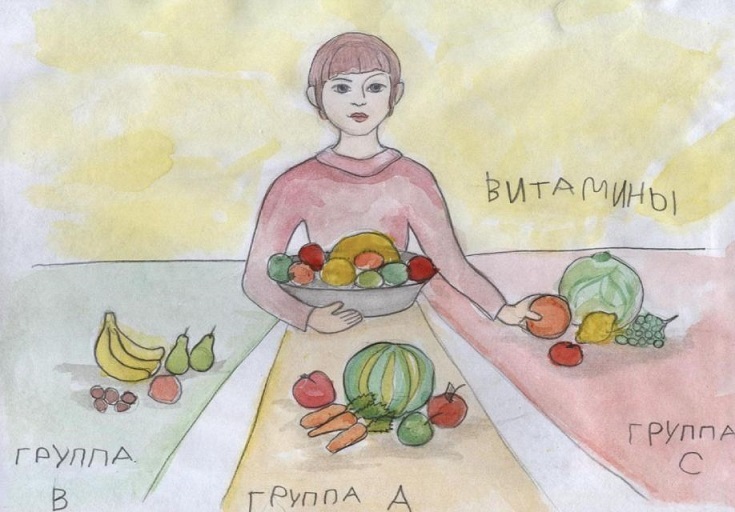 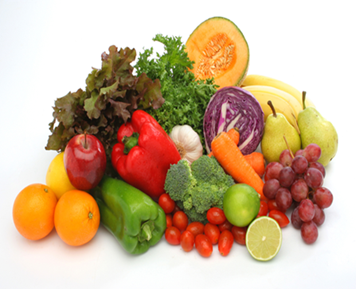 Заключительный этап:
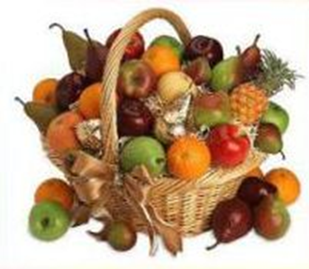 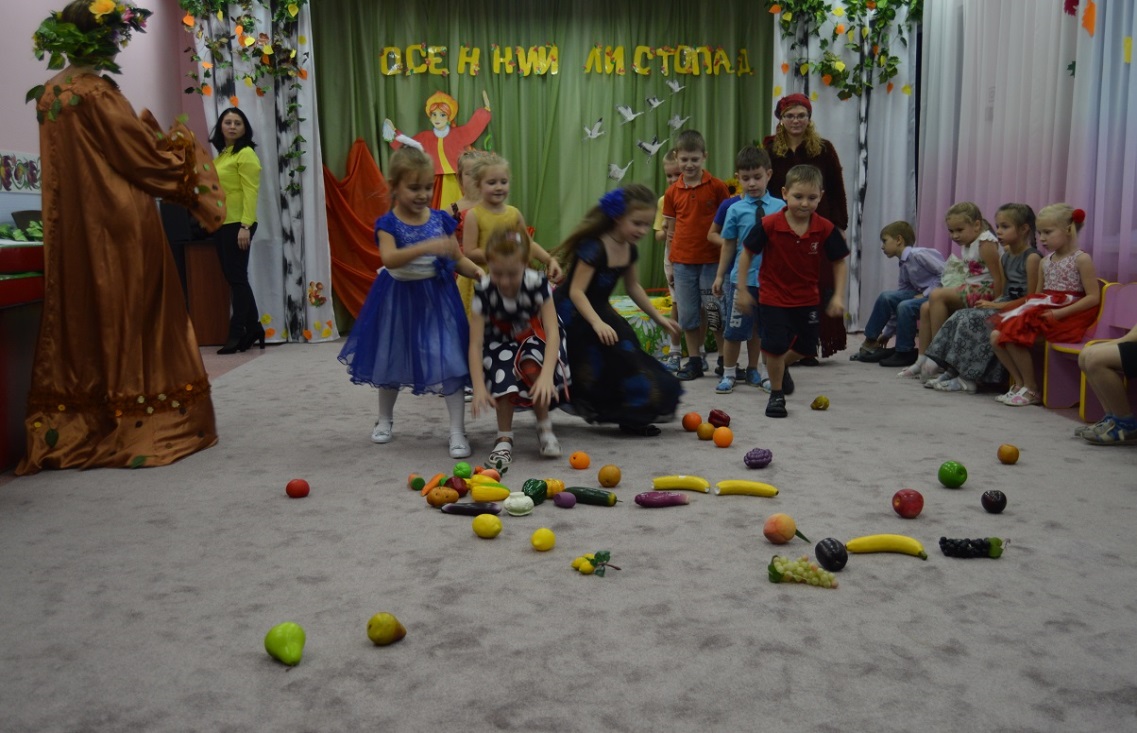 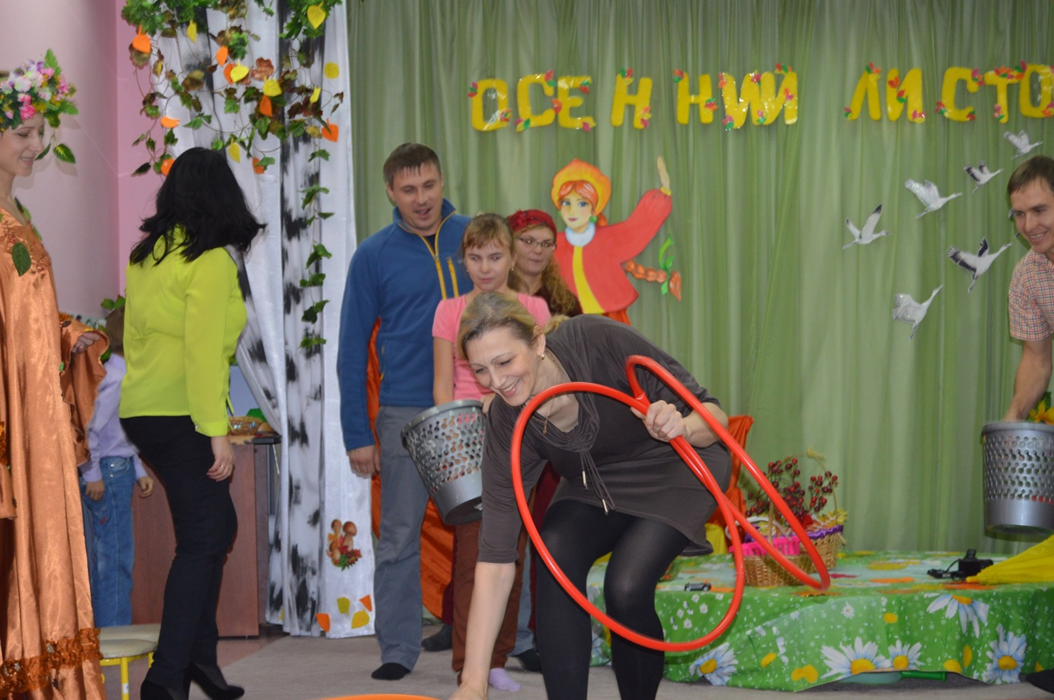 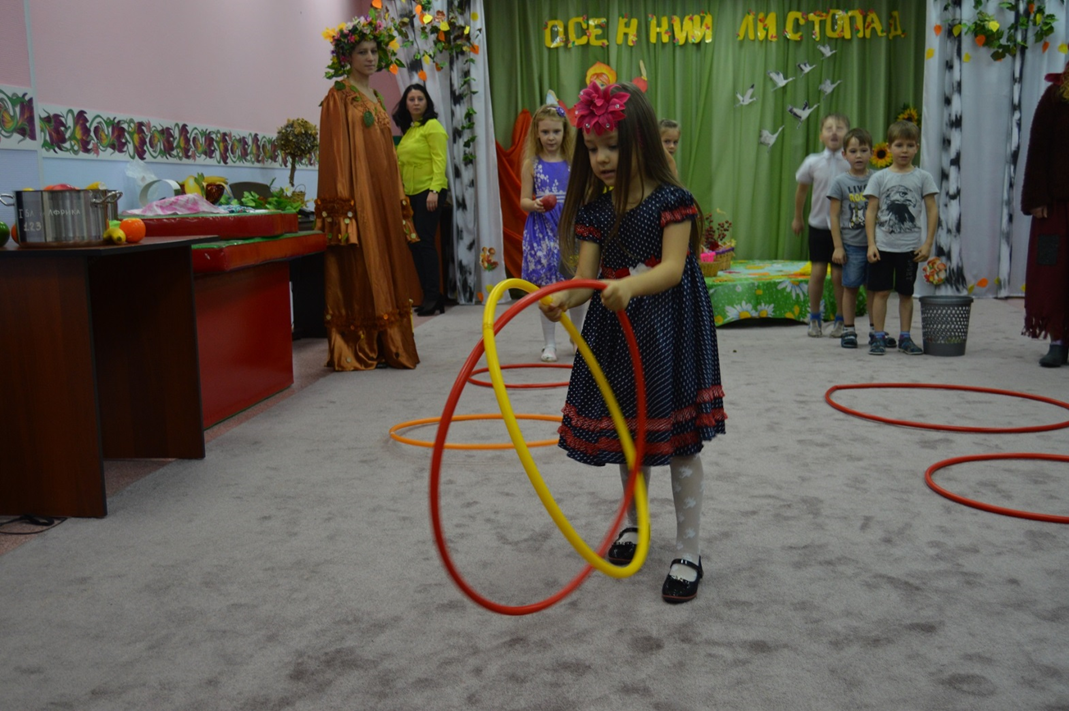 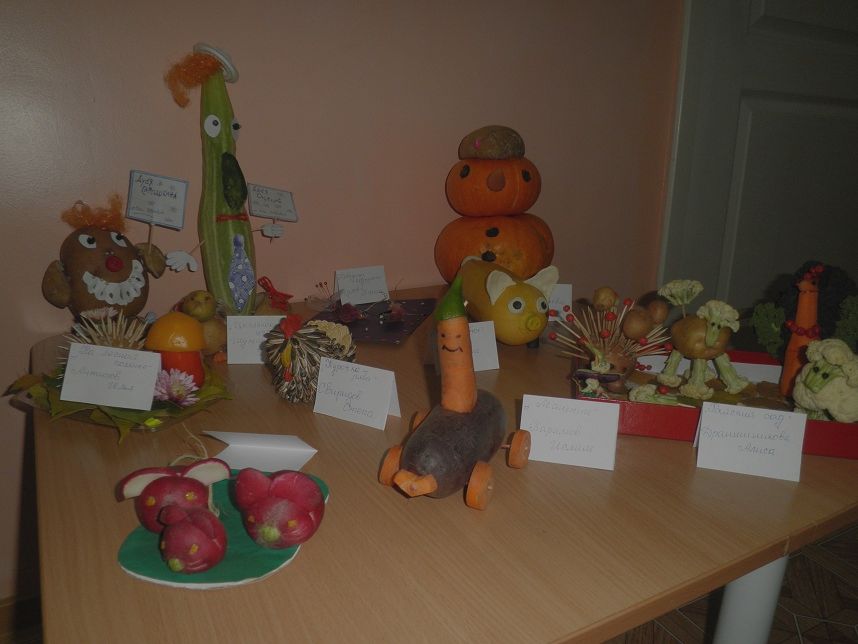